GEO-HF EOMs
Christoph Affeldt
&
Stefan Hild
29.08.2011
Outline
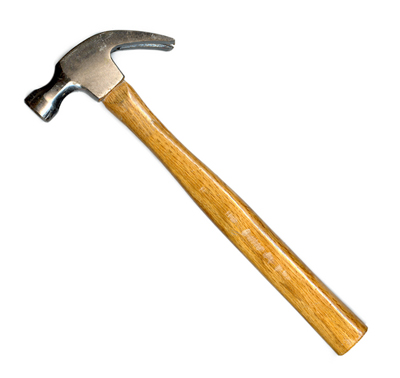 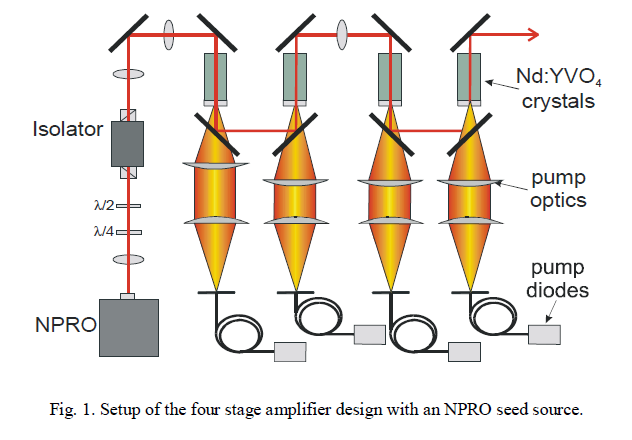 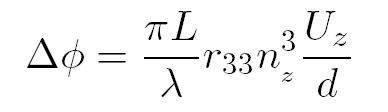 Intro
Basics

Options
	- 6x6x35mm³
	- 8x8x10mm³
    - ???

		Discussion & decision!
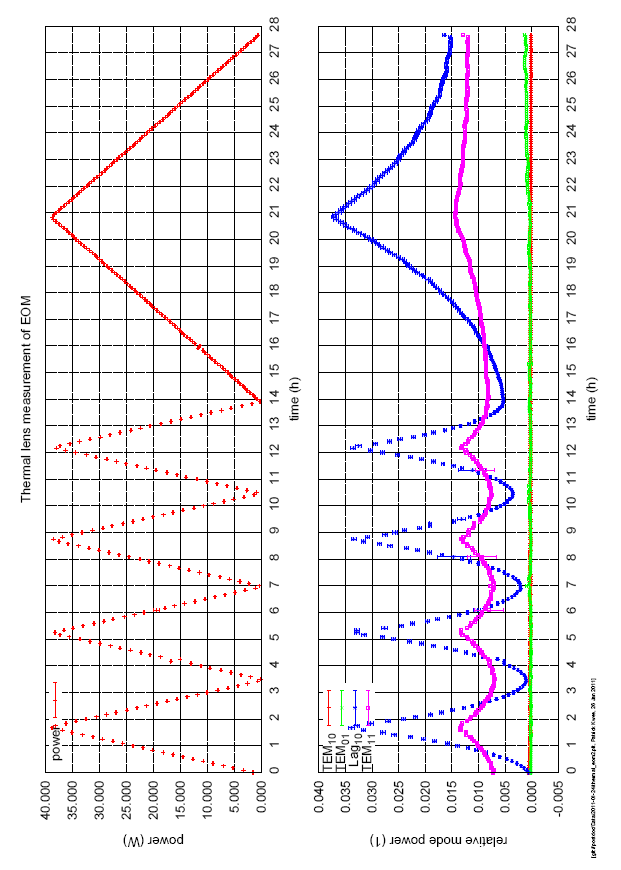 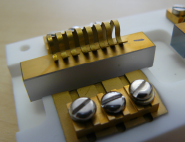 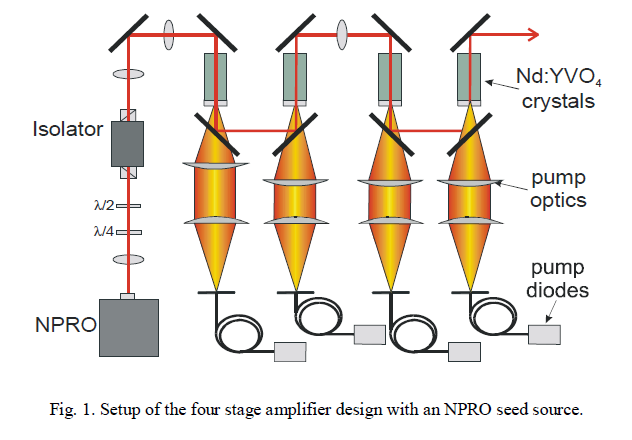 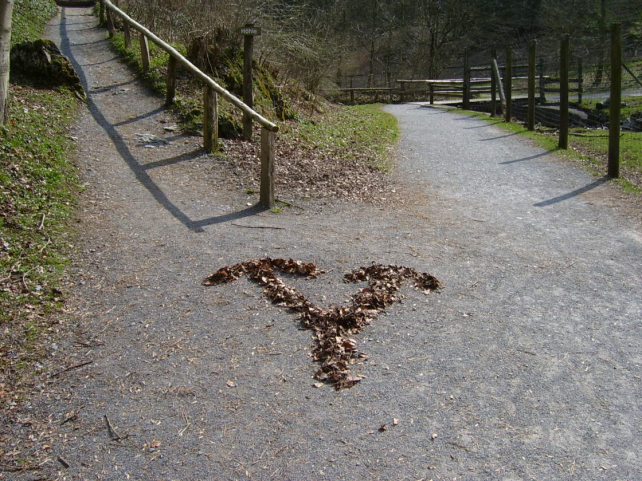 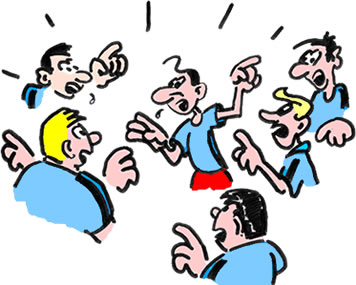 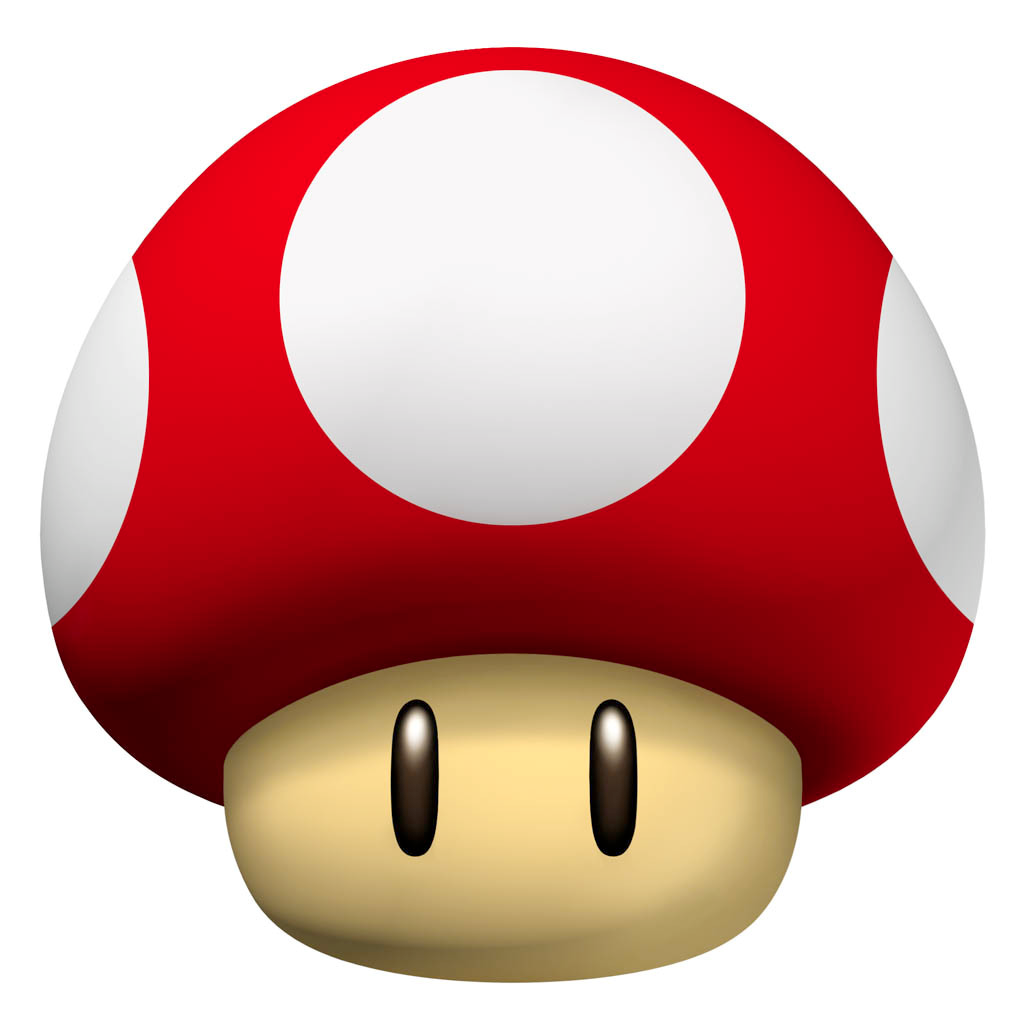 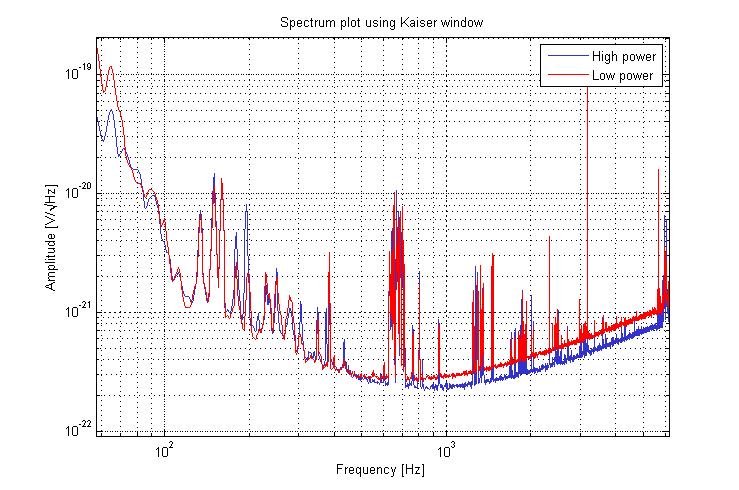 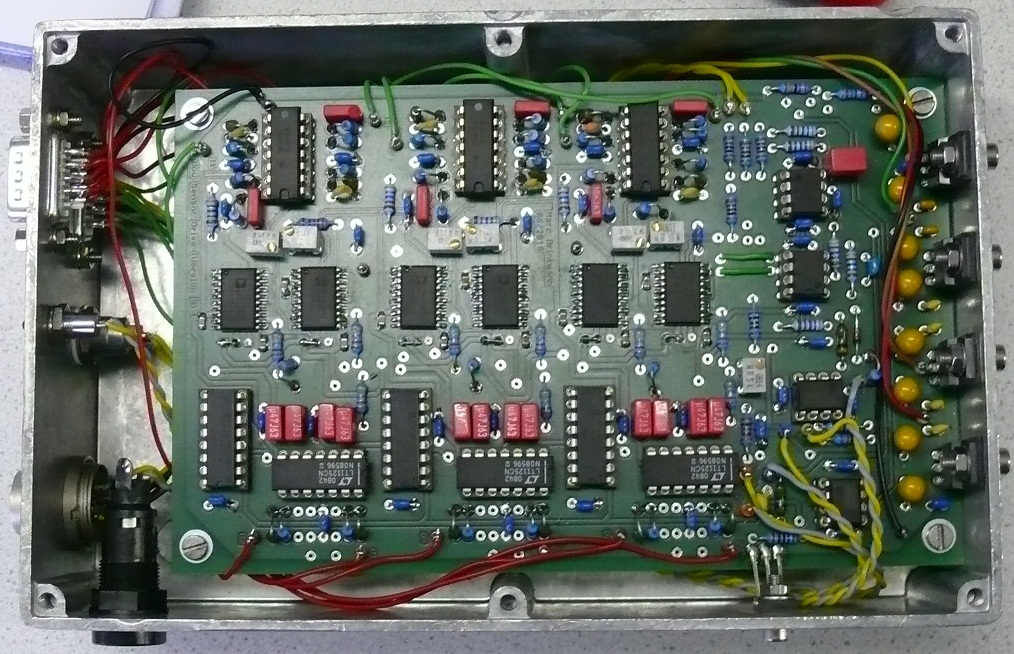 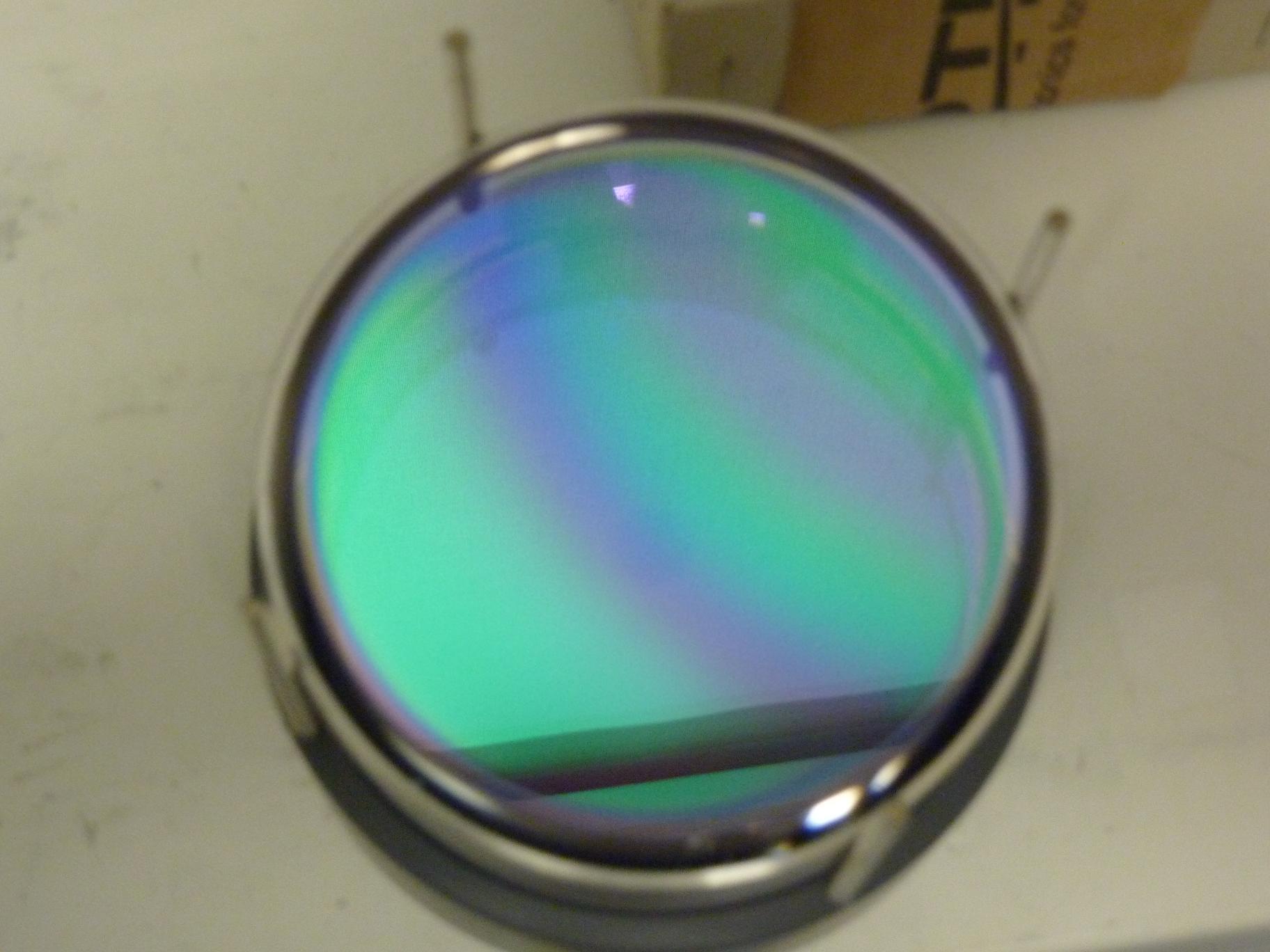 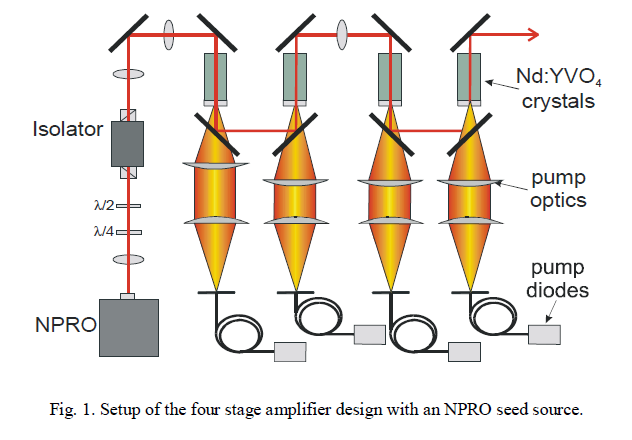 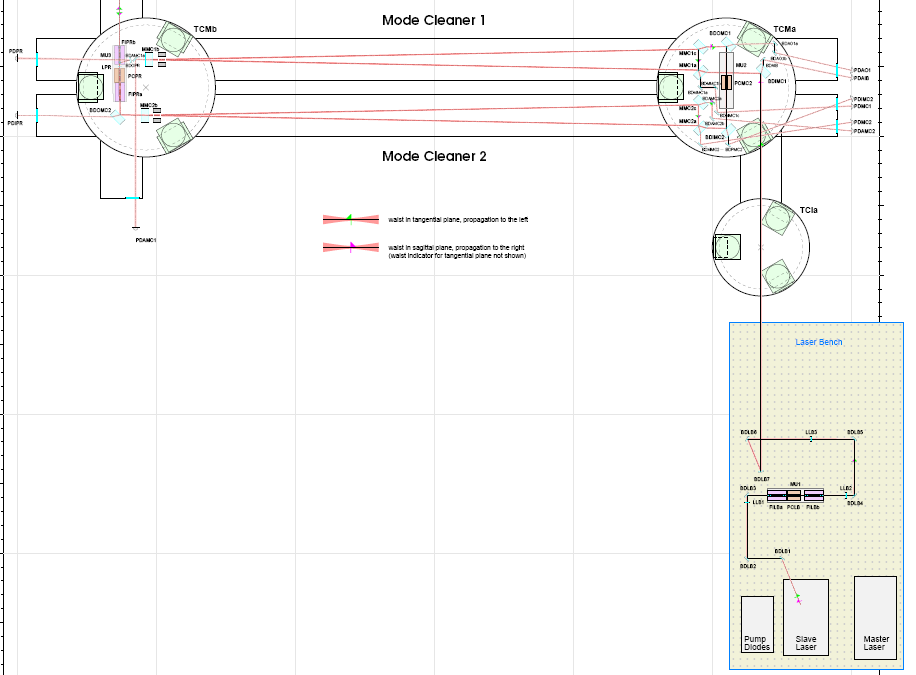 MID (15MHz, 4.25Vrms)
SR (21.7MHz, 2.73Vrms) (& power stab.) 
MC2 (13MHz, 2Vrms)
PR (37MHz, 3.54Vrms)
MC1(??)
4
[Speaker Notes: Seitenbänder…]
Thermal lens
Mounting Unit (MU)
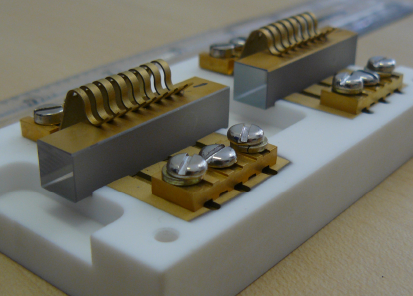 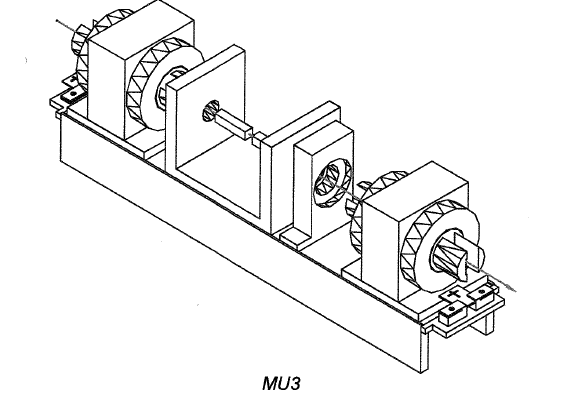 5
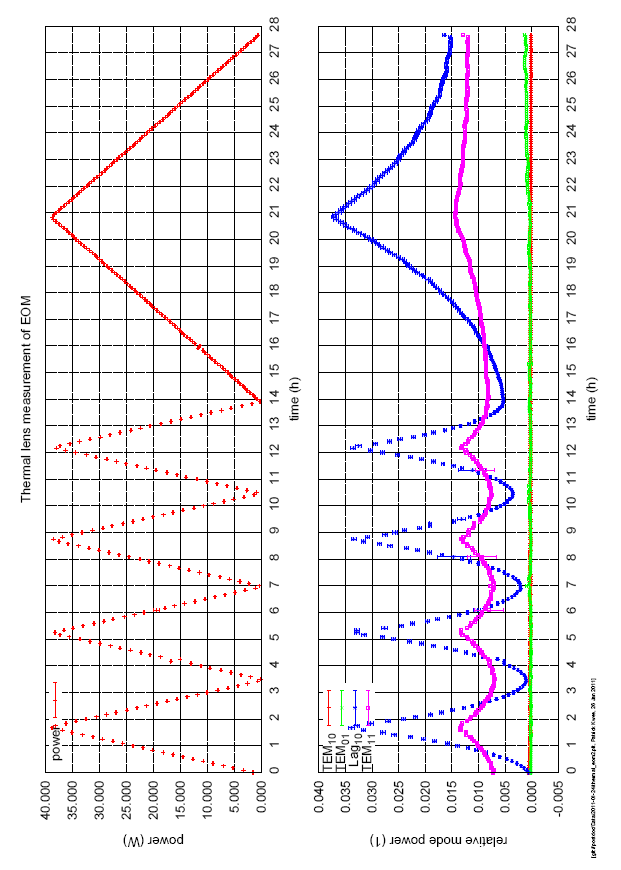 Thermal lens
Thermal lens & crystal destruction
We need other EOM crystals!
6
[Speaker Notes: LIGO investigations have shown…]
Two options!
Two RTP (RbTiOPO4) options:  

6x6x35mm³ 
8x8x10mm³
	instead of 8x8x35mm³ LiNbO3.

Why RTP? See:
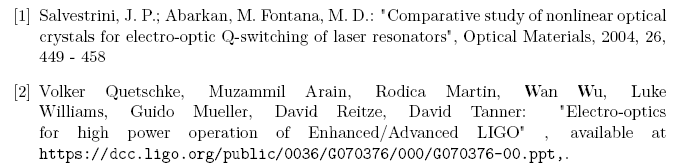 [Speaker Notes: Rubidium Titanyle Phosphate         			r33 – electro optical coeff.      	nz – refractive index]
Decision!
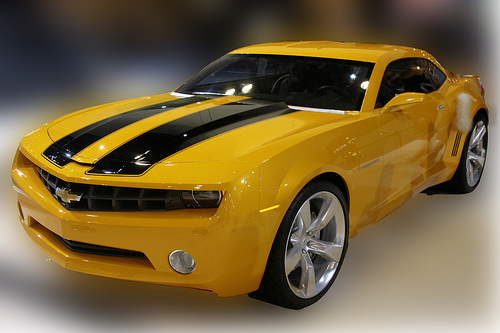 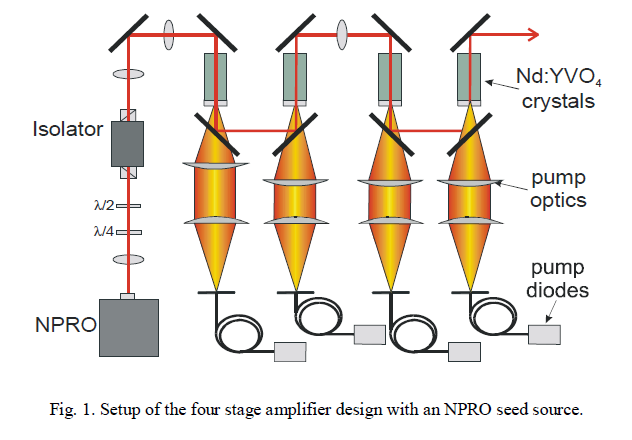 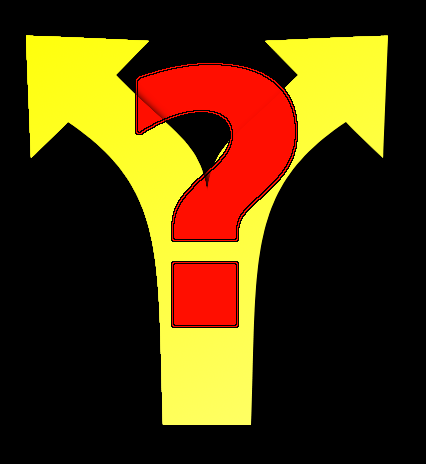 Oder doch lieber Tor zwei?
Basics
Two RTP (RbTiOPO4) options:  

6x6x35mm³ 
8x8x10mm³
	instead of 8x8x35mm³ LiNbO3.
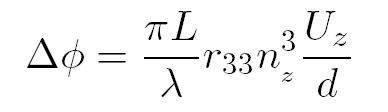 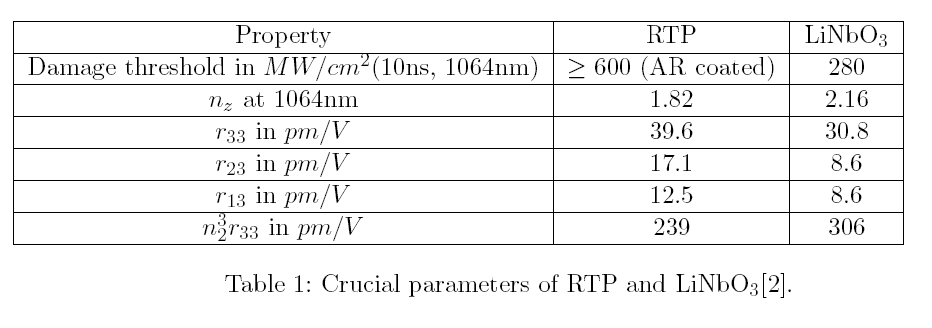 [Speaker Notes: Rubidium Titanyle Phosphate         			r33 – electro optical coeff.      	nz – refractive index]
Basics
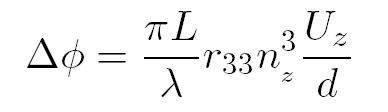 6x6x35mm³      →     


8x8x10mm³      →
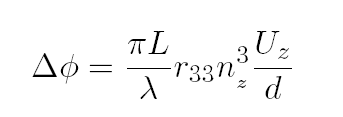 Option 1: 6x6x35mm³
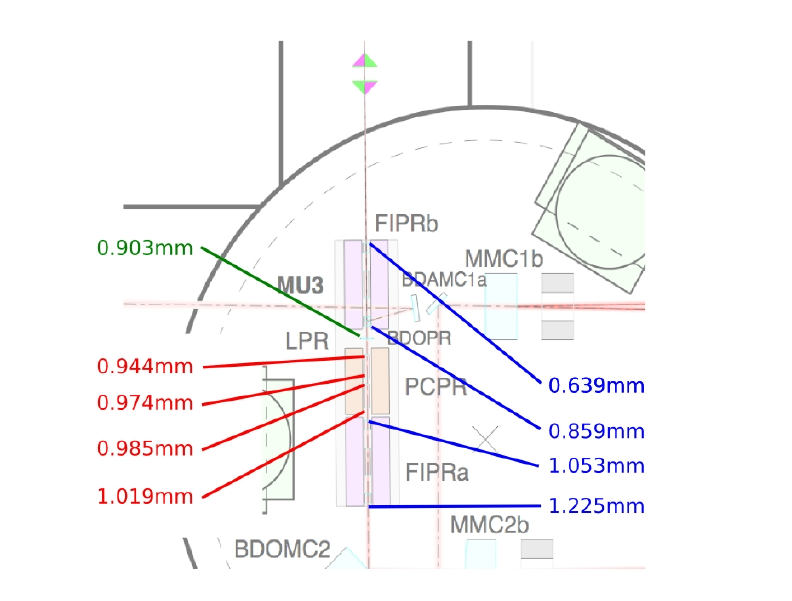 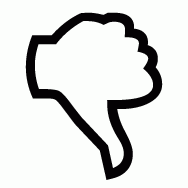 clipping @ first Faraday: 6.4ω

With 6x6mm² aperture:
Clipping @ first EOM: 5.9ω

And:
Expensive
Never manufactured
Option 2: 8x8x10mm³
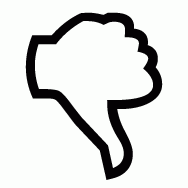 Optimization of the matching circuit

Application of higher modulation voltage to the EOM crystal

Application of more than one RF modulation frequency per EOM crystal

Use of more than 2 EOM crystals on MU3
MID modulation path?!
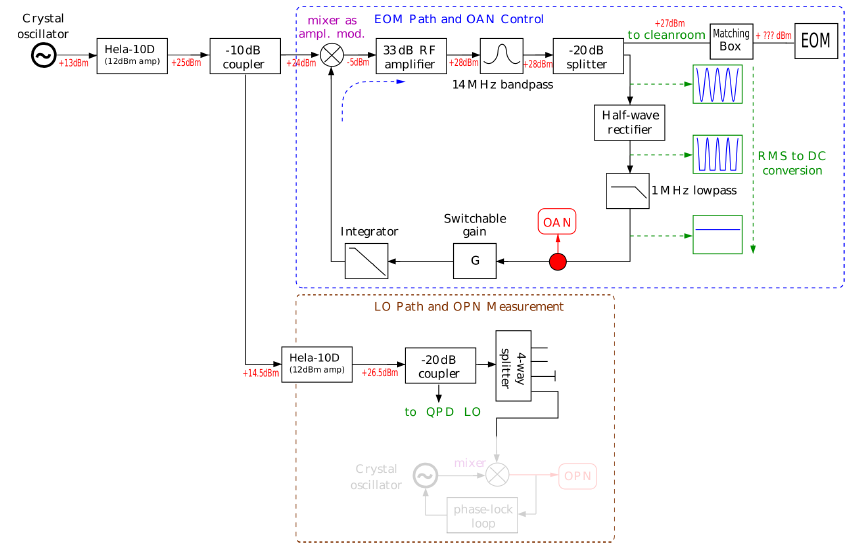 Higher modulation voltage?
Yes, at least partly!
Factor 2 is easy! (just decreased MID sidebands after MSR change. Can go back from 4.25Vrms (0.4W) to 10Vrms (2W))  


Commercial low noise RF amplifiers available! (e.g. “QBS-544”, but: 8W necessary, >1000€)
[Speaker Notes: Infos!!]
Option 2: 8x8x10mm³
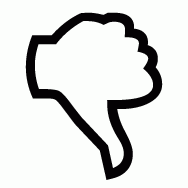 Optimization of the matching circuit

Application of higher modulation voltage to the EOM crystal

Application of more than one RF modulation frequency per EOM crystal	
	(see also G1000297-v1.pdf K. Izumi et al. “Development of Tripple Resonant EOM for Advanced Detectors” )

Use of more than 2 EOM crystals on MU3
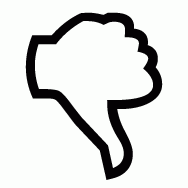 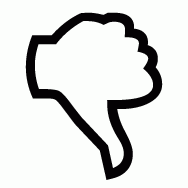 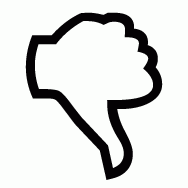 More crystals
Recovering modulation strength by using more crystals. (At least 3 necessary for MU3)
→ More potential parasitic cavities.
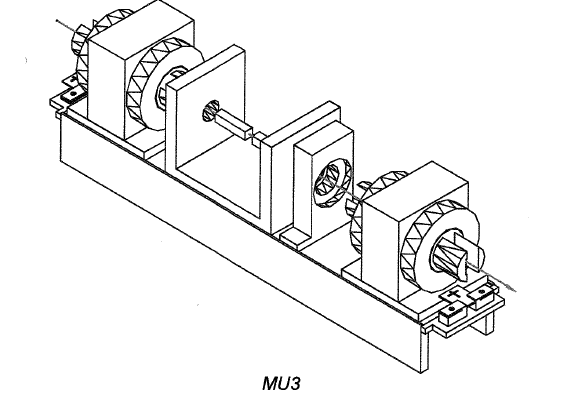 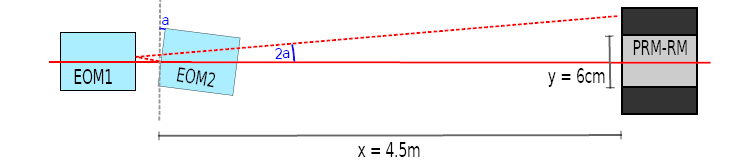 Proposal for 8x8x10mm³
Using three 8x8x10mm³ RTP crystals in MU3
One for SR and two for MID.
Existing electronics should be capable of recovering the remaining factor of 2.24 for MID modulation.
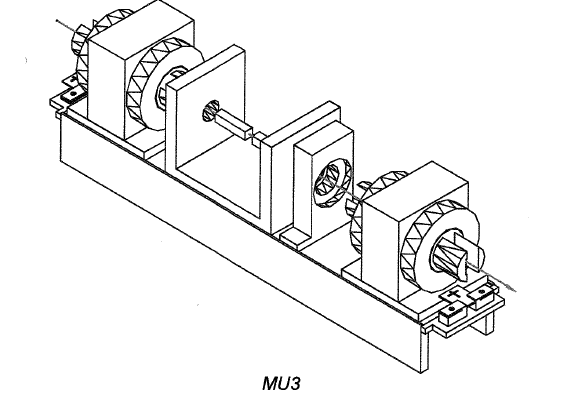 Mixing? (MU3 case – crazy?!)
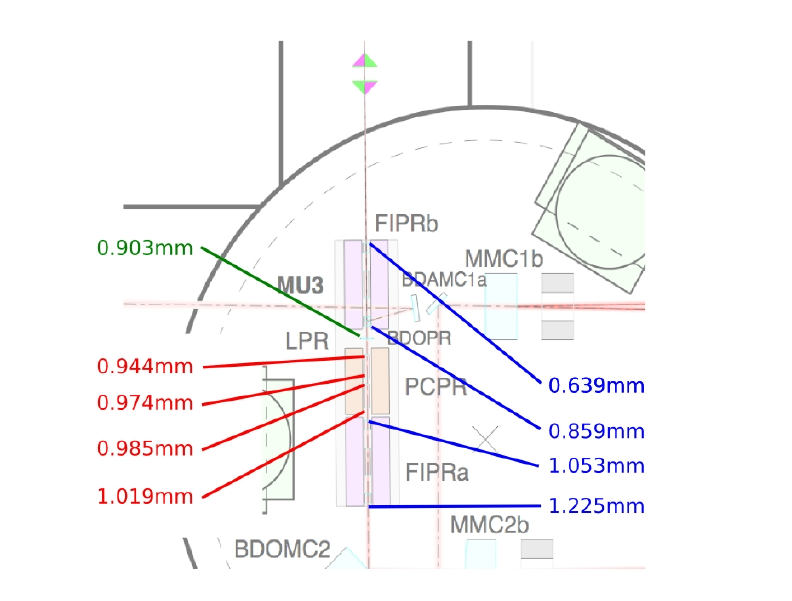 One 8x8x10mm³ for SR SBs. 

One 6x6x35mm³ for MID SBs
 	→6.16ω
Let´s make a choice!
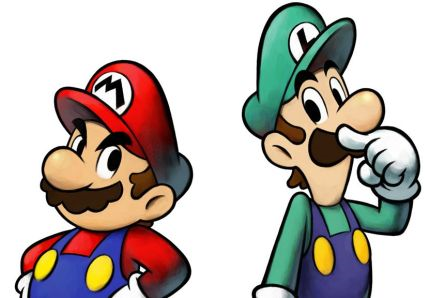 6x6x35mm³
+ same modulation


− smaller aperture
− more expensive
	 (12800GBP)
− never fabricated before
8x8x10mm³ (x2)
+ same aperture 
+ Cheaper 
	(7000GBP)

− lower modulation (1:4.5)
− more parasitic cavities
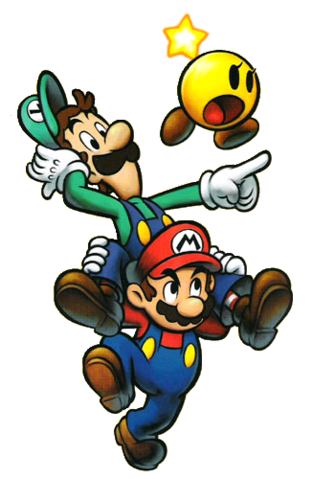 Other questions
What should we use in MU2? 

What is going on in MU1? (Do we even need new crystals there?)
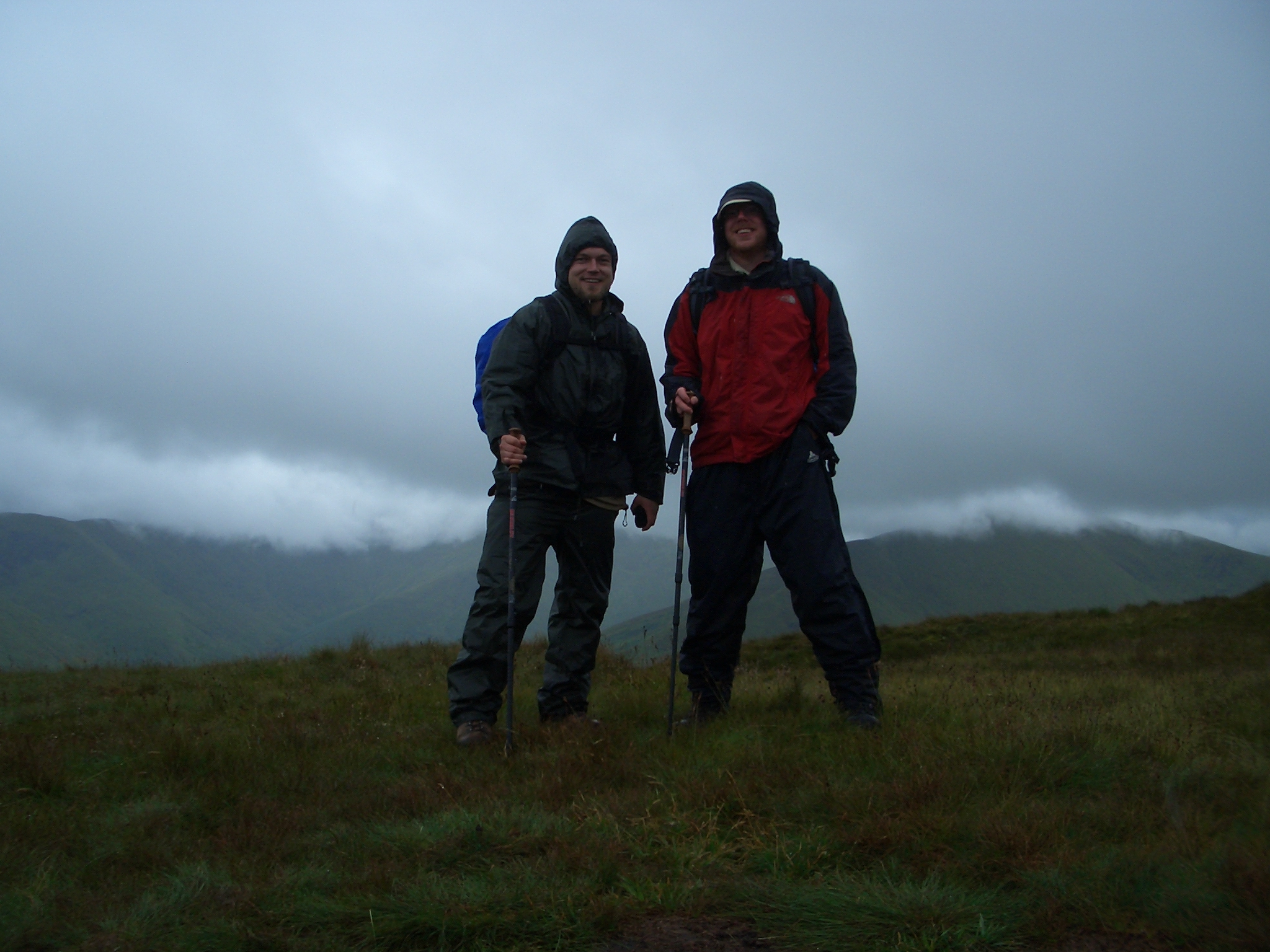 Thank you for your attention!
Options
6x6x35mm³
+ same modulation

− smaller aperture
− never fabricated before
− more expensive
	(12800GBP)
8x8x10mm³ 
+ same aperture 
+ Cheaper (7000GBP)

− lower modulation (1:4.5)
− more parasitic cavities
− needs higher modulation voltage
Further questions
What should we use in MU2? 
What is going on in MU1? (Do we even need new crystals there?)
Costs…
Decision!
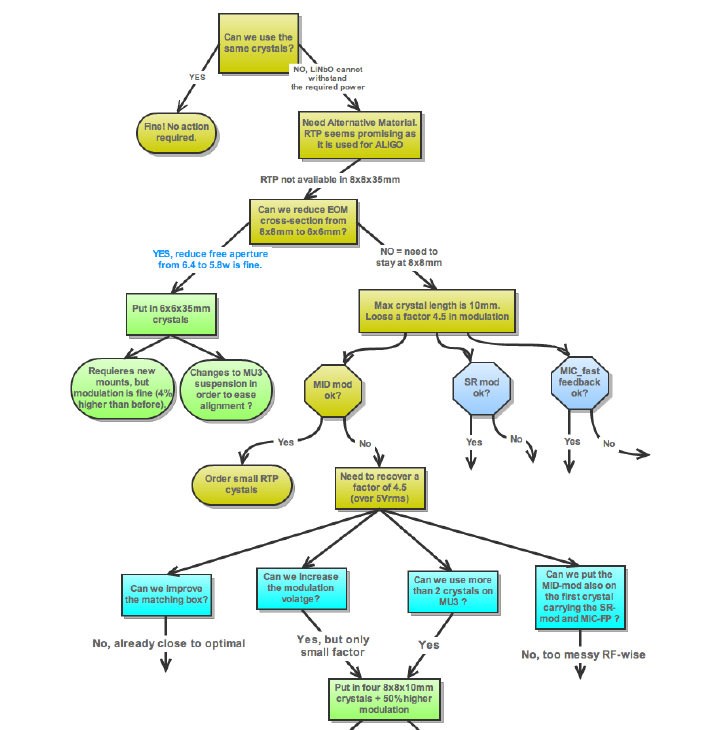 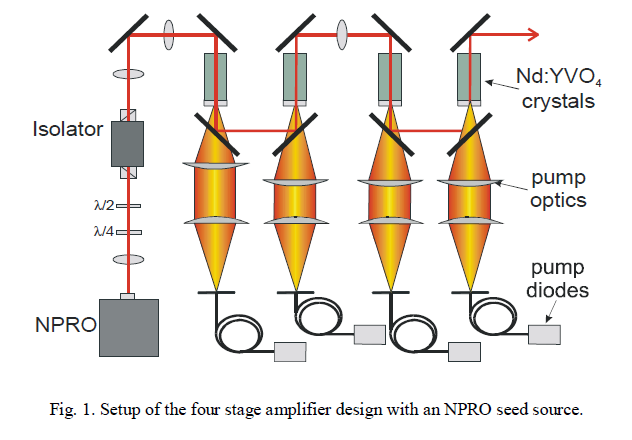 More than one RF modulation frequency per EOM crystal?
See K. Izumi et al. “Development of Tripple Resonant EOM for Advanced Detectors”